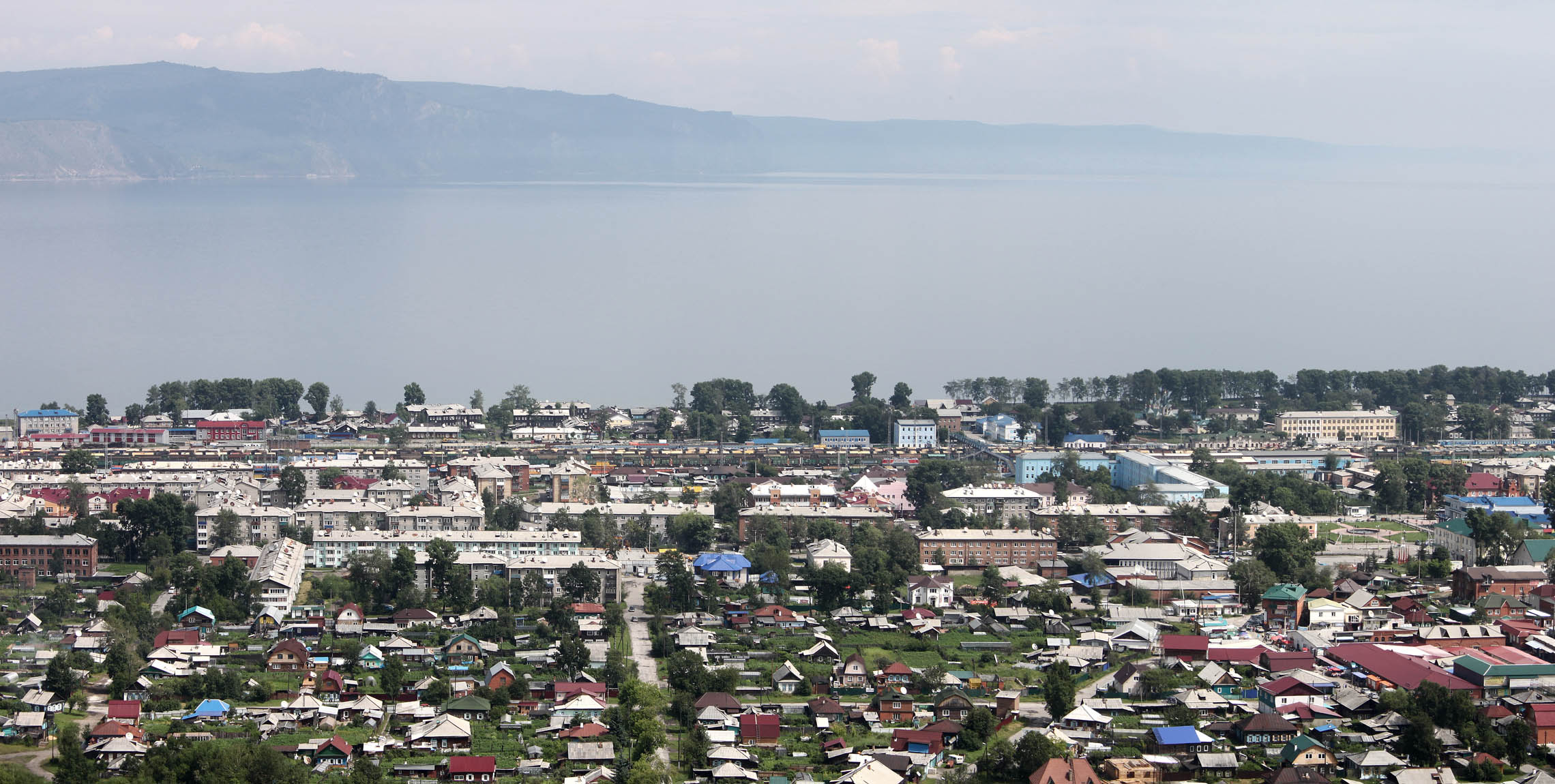 ОТЧЕТ
Об исполнении бюджета Слюдянского муниципального образования за 2020 год
Бюджет Слюдянского муниципального образования на 2020 год                                        утвержден решением Думы Слюдянского муниципального образования от 23 декабря 2019 года № 97 IV-ГД «О бюджете СМО на 2020 год и на плановый период 2021 – 2022 годов»
2
Основные параметры бюджета Слюдянского муниципального образования за 2020 год (тыс. руб.)
Дефицит(-)
Профицит (+)
Доходы
Расходы
3
Муниципальный долг по состоянию на 01.01.2021г. составляет 900,00 тыс. руб.
Состав доходов бюджета Слюдянского муниципального образования по видам доходов за 2020 год
Налоговые и неналоговые доходы 
67 058 т.р.
Доходы бюджета 
143 538 т.р.
Безвозмездные поступления
76 480 т.р.
Дотации 31 240 т.р.
Налог на доходы физических лиц                 42 207 т.р.
Налоговые доходы 
61 456 т.р.
Субсидии 44 313 т.р.
Доходы от использования имущества 2 226т.р.
Неналоговые доходы 
5 602 т.р.
Акцизы по подакцизным товарам  6 351 т.р.
Субвенции 126 т.р.
Доходы от оказания платных услуг и компенсации затрат
3 242 т.р.
Штрафы, санкции, возмещение ущерба
 74 т.р.
Прочие МБТ 802 т.р.
Налоги на имущество 
12 896 т.р.
Возврат остатков субсидий, субвенций и иных МБТ -1 т.р.
Сельскохозяйственный налог 2 т.р.
4
Прочие неналоговые доходы 60 т.р.
Структура исполнения доходов бюджета Слюдянского муниципального образования в 2020 году (тыс. руб.)
Общий объем доходов 143 538 т.р.
5
Динамика исполнения налоговых и неналоговых доходов бюджета Слюдянского муниципального образования в 2020 году, тыс. руб.
6
Доля налоговых и неналоговых доходов 
за 2019 – 2020 годы
Общий объем налоговых и неналоговых доходов составил 66 672 тыс.руб.
Наибольший удельный вес в структуре налоговых и неналоговых поступлений доходной части бюджета занимает налог на доходы физических лиц (НДФЛ).
7
Налог на доходы физических лиц в 2019 – 2020 годах, тыс. руб.
+1 587 или +3,9%
Исполнение по году составило 102,1%. НДФЛ является основным налогом в составе налоговых и неналоговых доходов и составляет 62,9% от фактических поступлений. В сравнении с прошлым годом наблюдается положительный рост налога на сумму 1 587 тыс. руб. или на 3,9%. 
Прирост налога обеспечен поступлением в конце года налога от отдельных предприятий и организаций с начисленной зарплаты за декабрь месяц, в том числе от предприятий железнодорожного транспорта. Также выплата дивидендов по году работникам предприятий ООО «СтатусСиб» и АО «Дорожник» привела к незначительному перевыполнению и положительно повлияло на исполнение.
Темп роста поступлений НДФЛ в течение последних лет соответствует среднему темпу роста реальной заработной платы.
8
Акцизы по подакцизным товарам (продукции) производимым на территории Российской Федерации
2019 год
2020 год
Снижение 
-7,6%
6 878т.р.
6 351т.р.
Непростые условия замедления экономического роста ввиду пандемии привели к снижению цены и неустойчивости стоимости ставки акцизов отдельных видов подакцизной продукции, тем самым отрицательно повлияли на процент исполнения и снижения роста.
9
Налоги на имущество
-162т.р.
В целом доходы от налогов на имущество за 2020 год исполнены на 94,5%. В сравнении с прошлым годом снижение роста налогов составило 6,1%, из них:
Налог на имущество физических лиц исполнен на 85,2%, снижение к уровню прошлого года составило -15,4%;
Осуществление налоговой инспекцией возврата физическим лицам при перерасчете в 2020 году исчисленного к уплате налога по кадастровой стоимости во исполнения Постановления Конституционного суда РФ № 10-П привело к выпадающим доходам и отрицательно повлияло на процент роста.
Земельный налог исполнен  98,9%, снижение к уровню прошлого года составило -1,7%.
Налоговые изменения в части порядка уплаты налога и продления авансовых платежей организациям, а также расширения перечня льготных категорий граждан отрицательно повлияли на собираемость и на процент роста.
10
Доходы от использования имущества, находящегося в государственной и муниципальной собственности (тыс. руб.)
В сравнении с прошлым годом наблюдается:
Рост доходов в виде арендной платы за земельные участки на 12,9% обусловлен поступлением задолженности за прошлые года от злостных неплательщиков, в результате активизации работы специалистов администрации, в том числе усилением претензионно-исковой деятельности;
Снижение доходов от арендной паты за муниципальное имущество на 50,0% обусловлено приостановлением внесения платы за арендуемую площадь в период действия ограничительных мер, в следствие снижения и замедления экономической активности у арендаторов в сфере деятельности по предоставлению бытовых услуг и непродовольственной торговли в связи с неблагоприятной эпидемиологической обстановкой на территории.
+160 т. р.
-830 т. р.
11
Доходы от продажи материальных и нематериальных активов (тыс. руб.)
Отсутствие в 2020 году фактического показателя по исполнению:
По доходам от реализации муниципального имущества обусловлено не реализацией Прогнозного плана (программы) приватизации муниципального имущества по причине не проведенных торгов в связи с отсутствием конечного результата инструментального обследования технического состояния недвижимого муниципального имущества, в части объектов культурного наследия.
По доходам от продажи земельных участков, находящихся в собственности обусловлено ограничениями в оборот и не предоставления в частную собственность земельных участков, расположенных в границах водоохранной зоны, в целях исполнений положений, утвержденных правительством Российской Федерации.
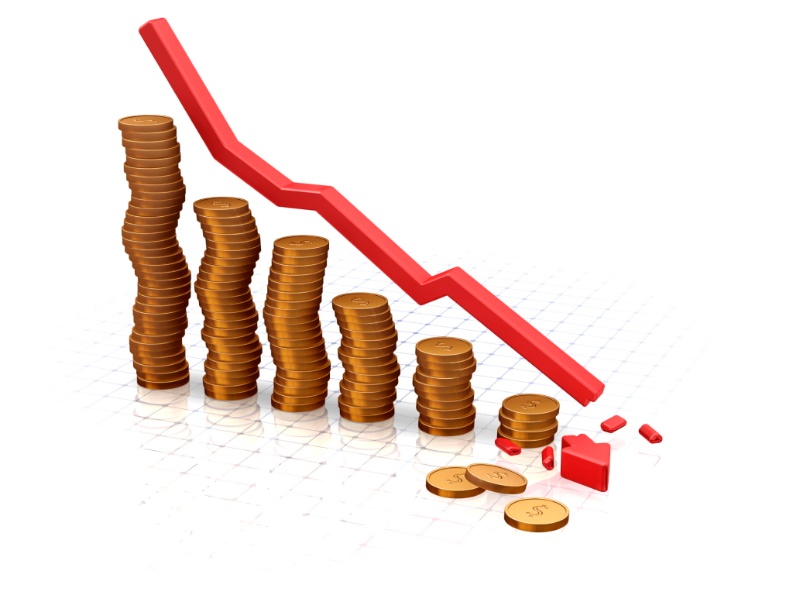 12
Прочие доходы от компенсации затрат в 2020 году (тыс. руб.)
Поступления составили в сумме 3 242 тыс. руб. Исполнение данного показателя составляет 100%.
К данному виду доходов относится:
Поступления от ФСС РФ возмещения расходов по выплате работникам пособий по временной нетрудоспособности и в связи с материнством за 2019 год в сумме 68,6 тыс. руб.
Поступления от ресурсоснабжающей организацией ООО «УКС», как возврат в местный бюджет денежных средств на пополнение аварийно-технического запаса СМО, согласно договорных отношений и графика в сумме 3 173,4тыс. руб.
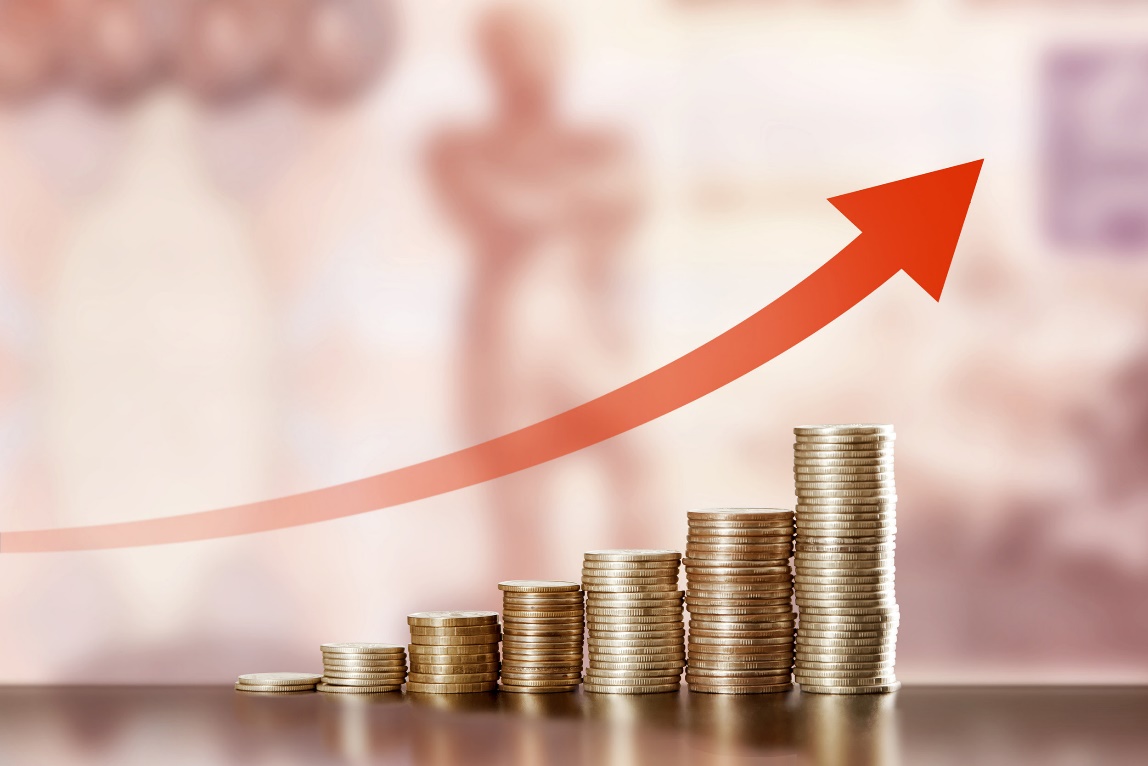 13
Штрафы, санкции, возмещение ущерба в 2019 – 2020 годах (тыс. руб.)
14
Динамика безвозмездных поступлений в 2019 – 2020 годах (тыс. руб.)
-28 518 т. р.
или
-39,1%
Снижение безвозмездных поступлений из бюджетов других уровней обусловленное влиянием пандемии сказалось на общую наполняемость местного бюджета. Снижение объема дотации на выравнивание не позволило сбалансировать бюджет и реализовать обязательства по значимости исходя из потребности.
15
Безвозмездные поступления
В отчетном году в бюджет Слюдянского муниципального образования поступило 76 480 тыс. руб. межбюджетных трансфертов, или 88,8% от планового показателя.
Финансирование субсидии из областного бюджета не в полном объеме на реализацию отдельных муниципальных программ, в том числе по причине экономии денежных средств в результате проведения конкурсных процедур при заключении контрактов незначительно повлияло на процент исполнения.
16
Состав расходов бюджета Слюдянского муниципального образования2020г.
В целом расходная часть бюджета за отчетный период исполнена на 87,2%, в том числе на реализацию муниципальных программ направлено средств в объеме 139 107 т.р., что составило 97% от общего объема произведенных расходов.
17
Структура расходов бюджета Слюдянского муниципального образования
18
Доля программных и непрограммных мероприятий в бюджете Слюдянского муниципального образования в 2020 году. (тыс. руб.)
19
20
Источники финансирования расходов по программе «Развитие жилищно-коммунального хозяйства Слюдянского муниципального образования на 2019 – 2024 годы»
Цель программы: 
Повышение качества предоставляемых жилищно-коммунальных услуг, модернизация и развитие жилищно-коммунального хозяйства.
58 755т.р.
В том числе софинансирование 5 426 т.р.
В том числе софинансирование 1 112 т.р.
21
Выполненные мероприятия
Замена трубокомпрессора на очистных сооружениях
Замена песколовок на очистных сооружениях
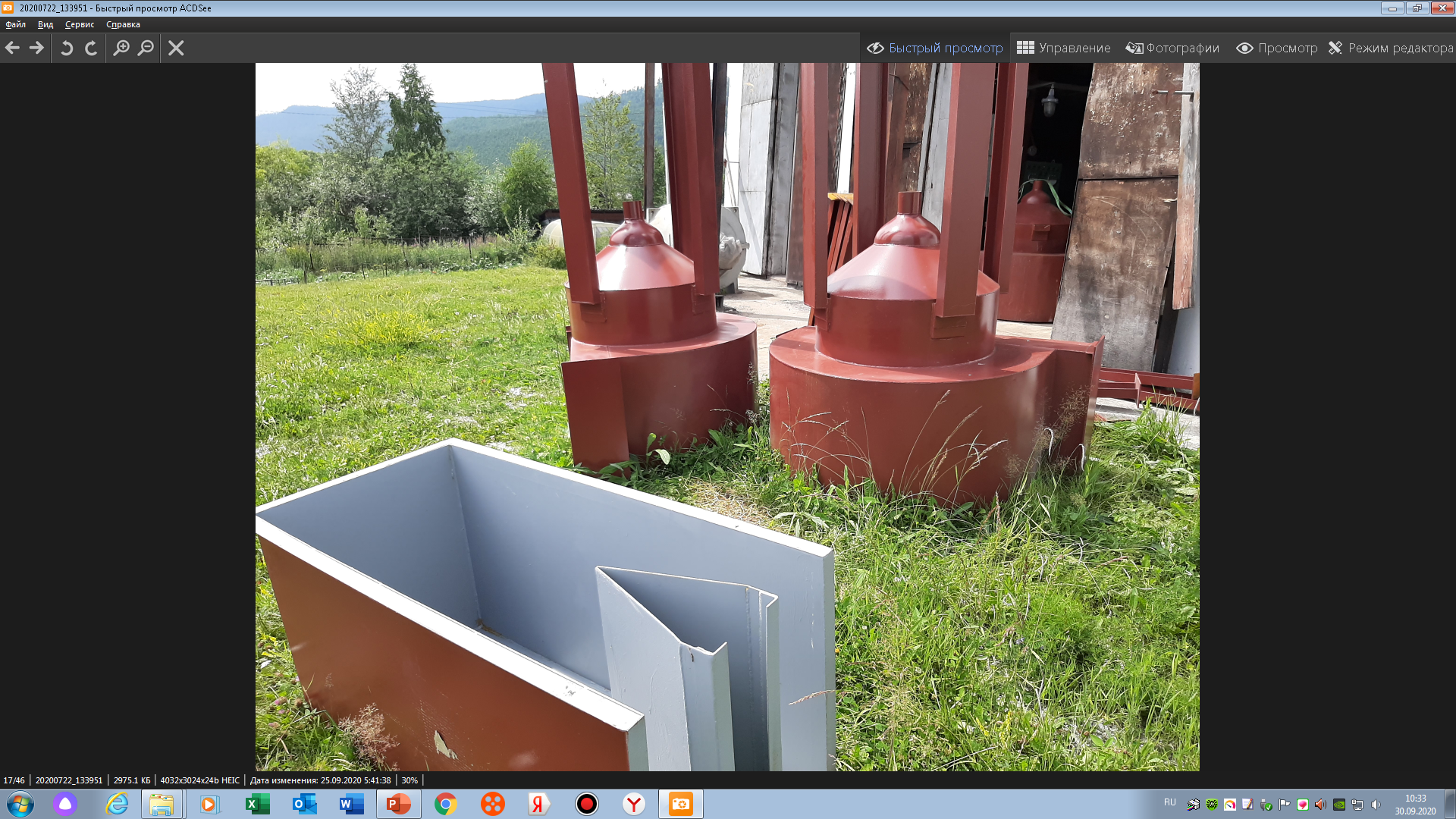 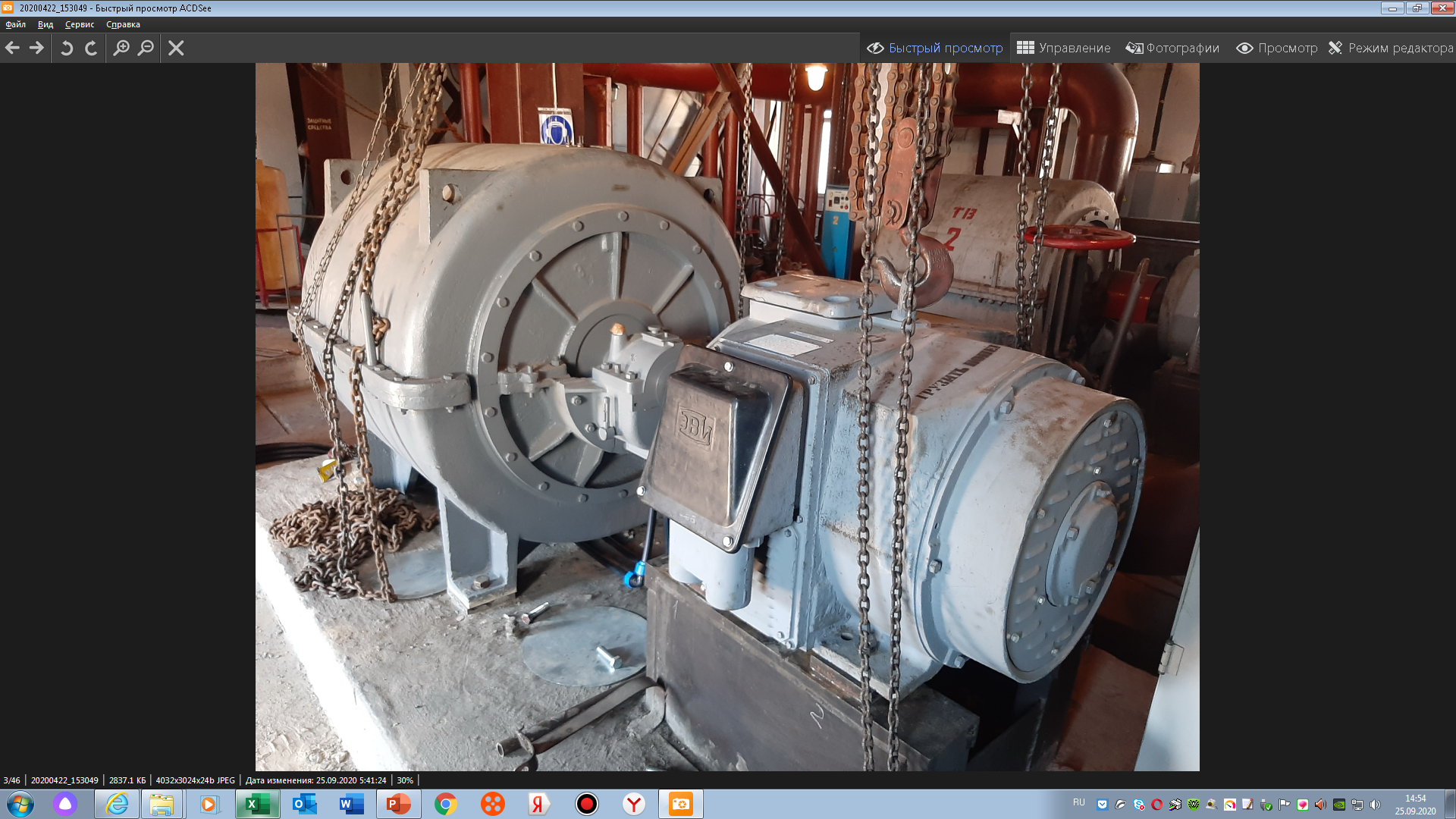 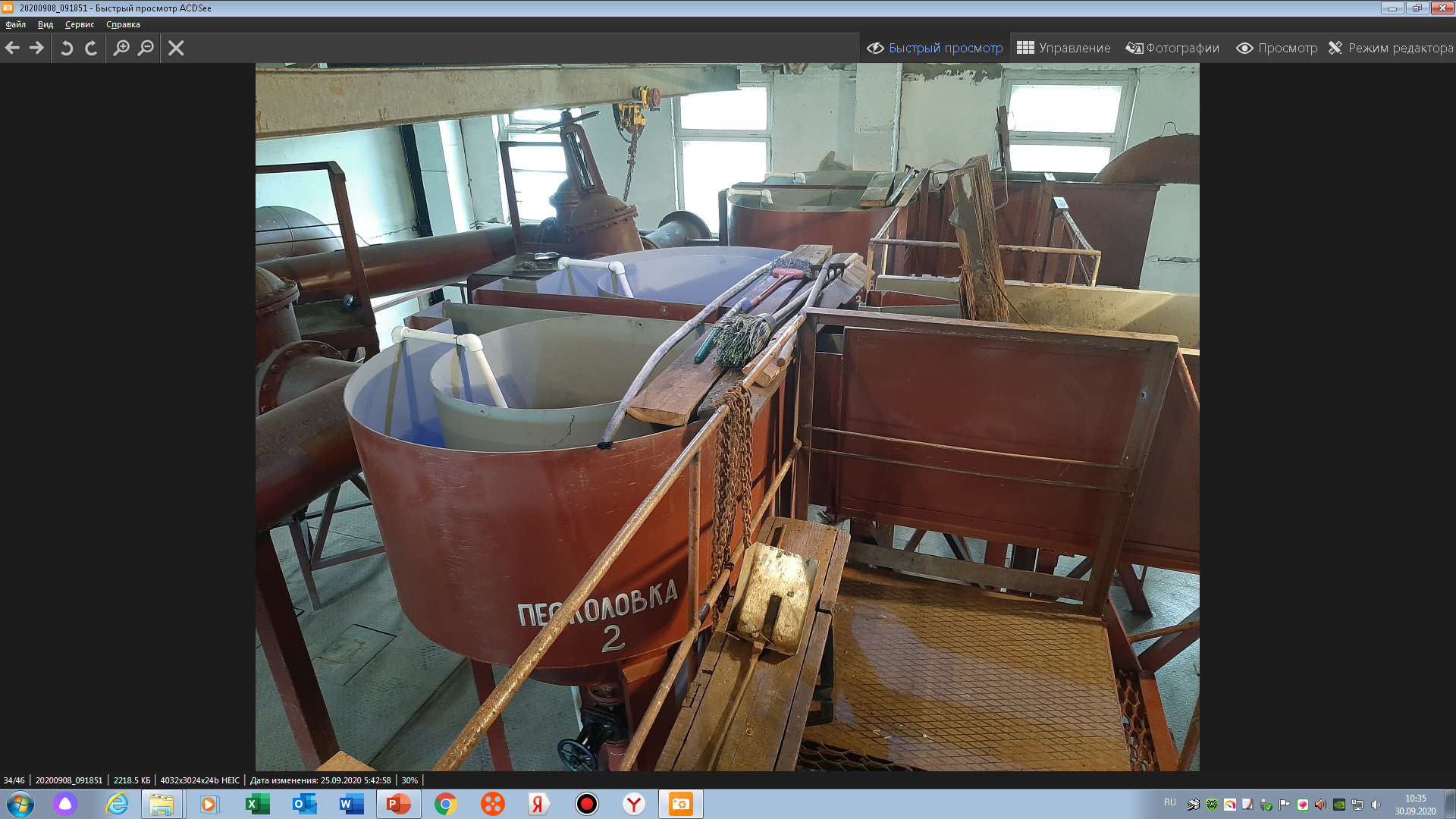 22
Замена КИП котла №3 на котельной «Центральная»
Ремонт тепловых сетей по ул. Вербная
Замена дымососов на котлах № 2, 3 на котельной «Перевал»
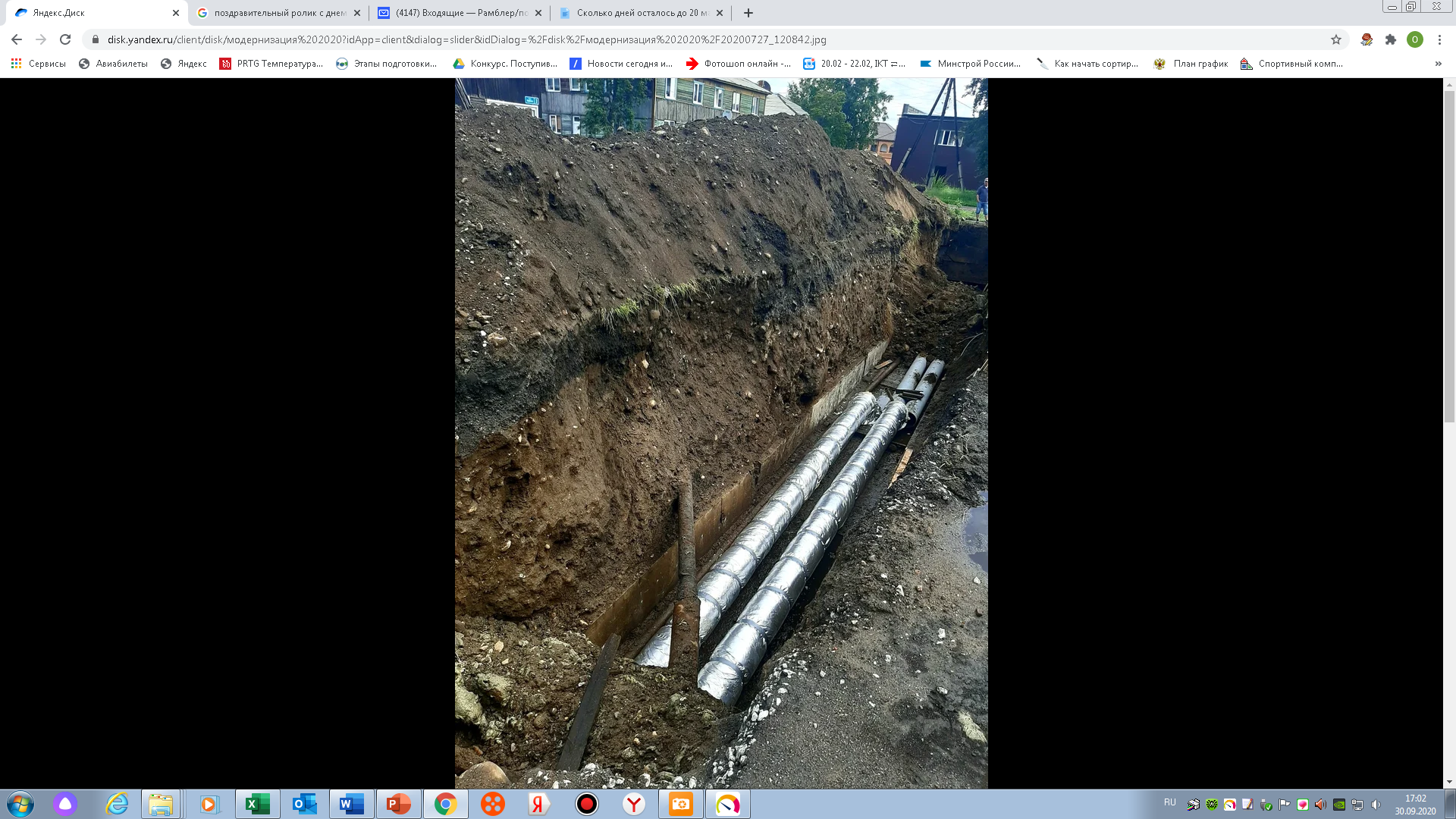 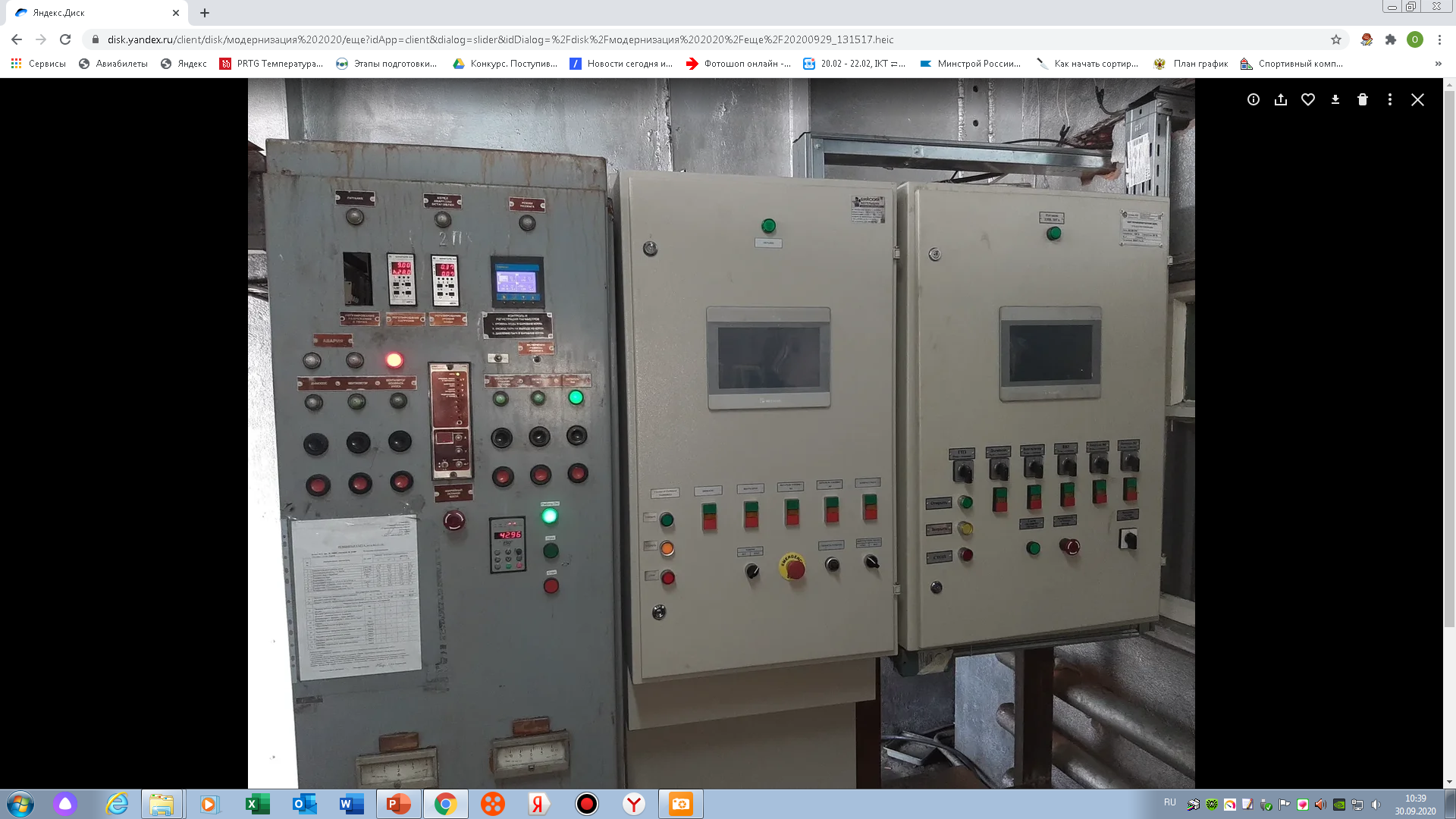 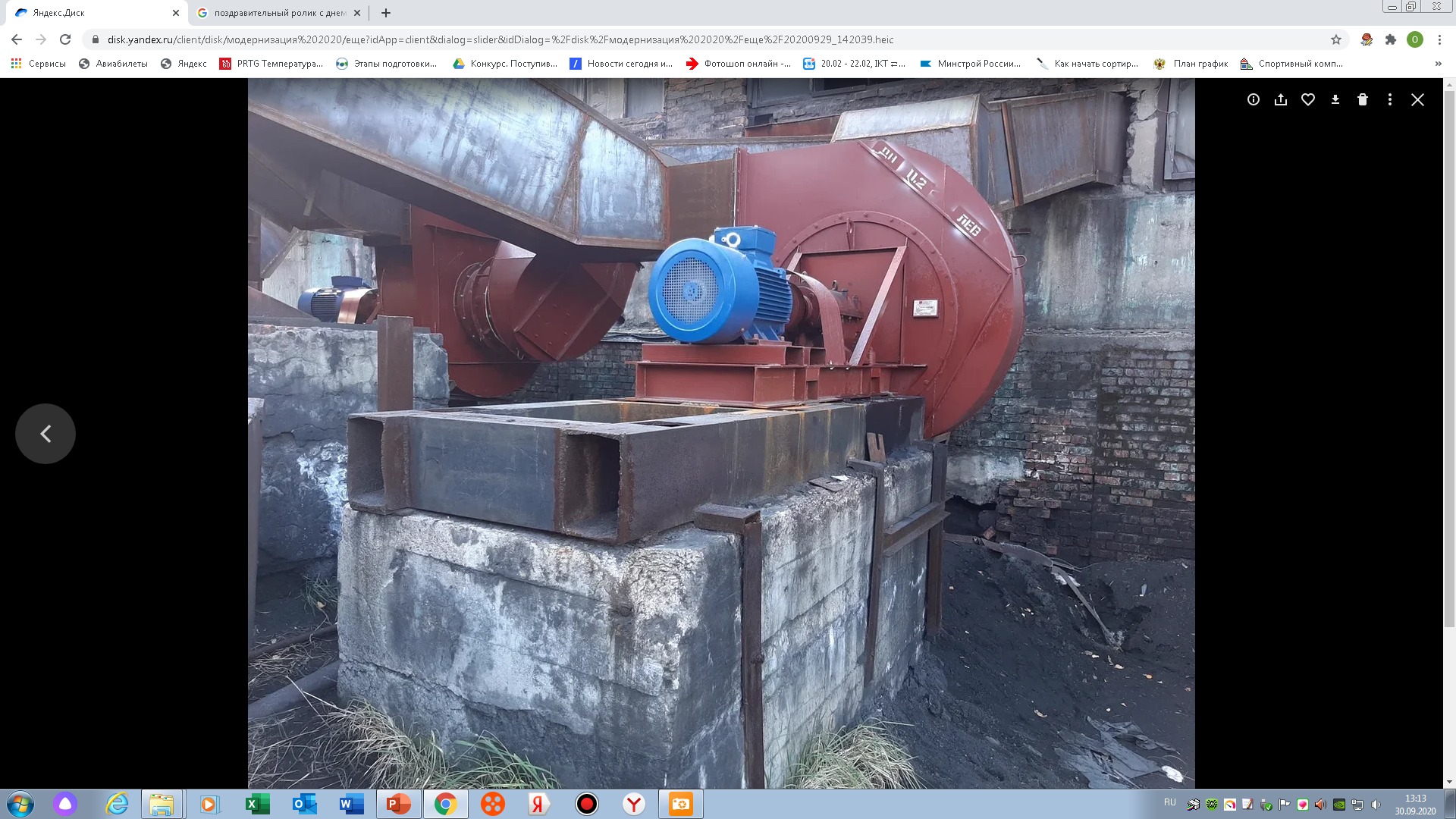 Ремонт ДГУ на центральном водозаборе
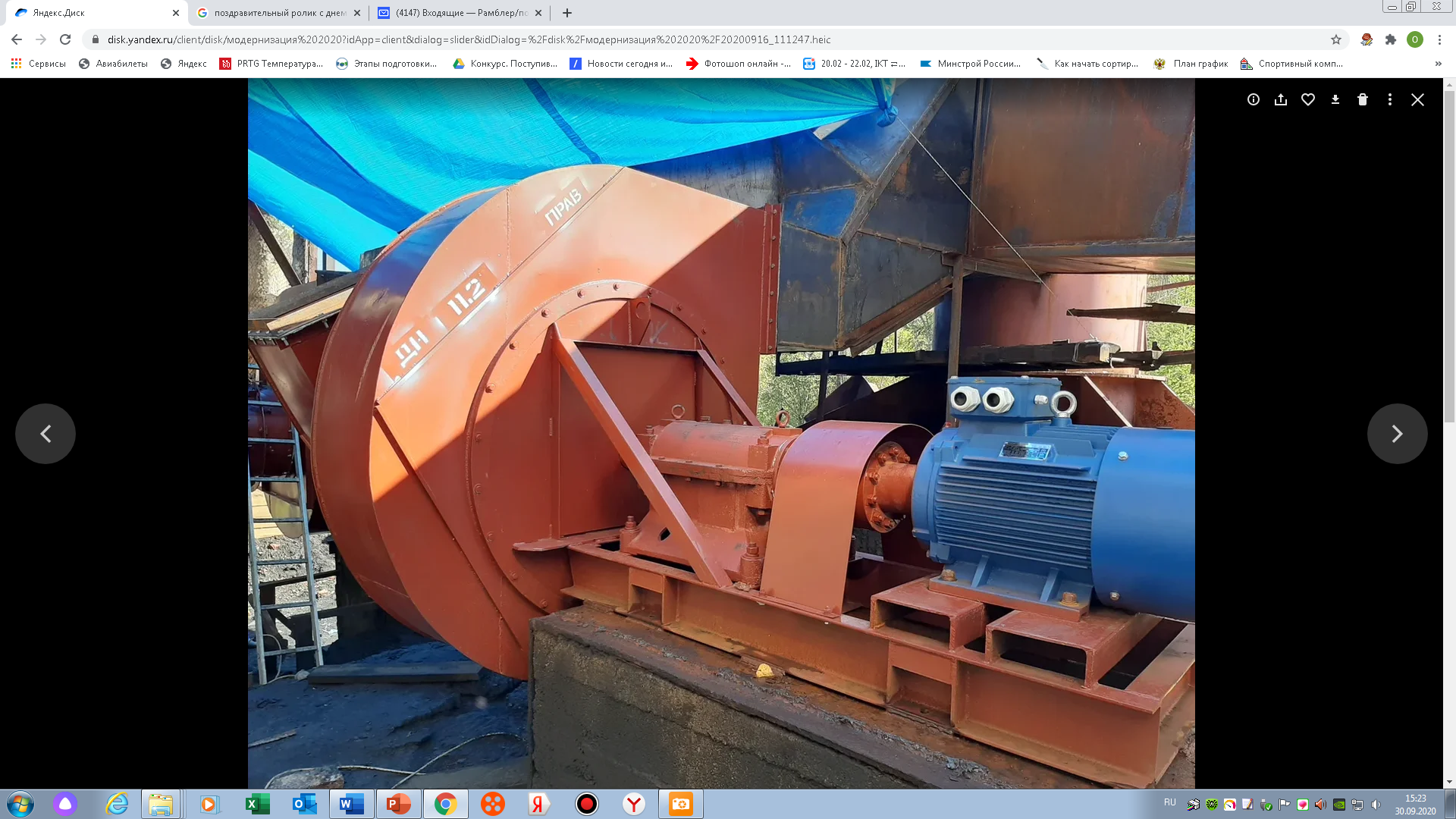 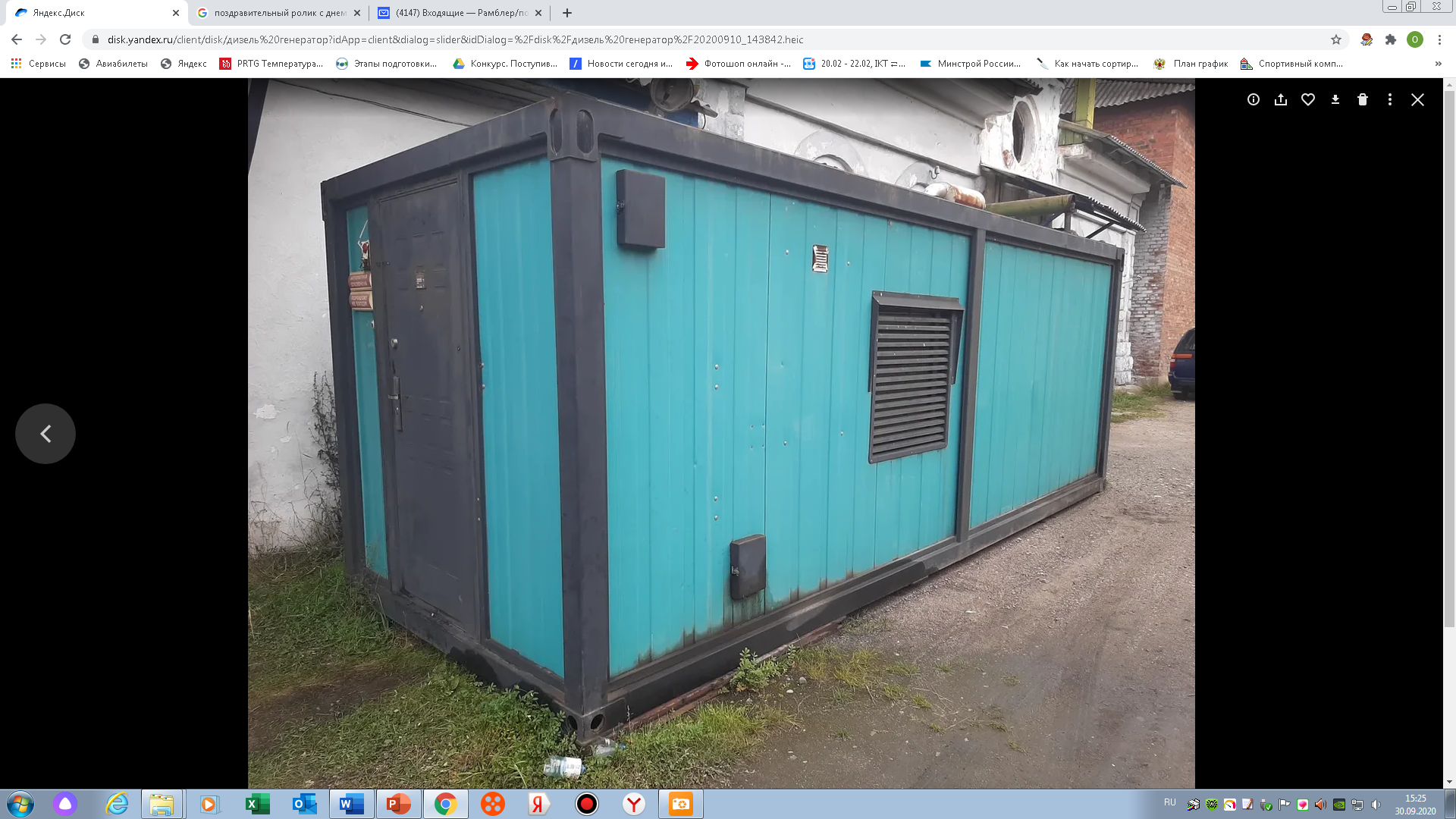 23
24
25
Источники финансирования программы «Доступное жильё на территории Слюдянского муниципального образования на 2019-2024 гг.»
Цель подпрограммы: 
Повышение доступности жилья для граждан, обеспечение безопасных и комфортных условий проживания
6 048т.р.
Перечень проведенных мероприятий :
10 семей реализовали право на получение социальной выплаты.
26
27
Источники финансирования программы «Развитие транспортного комплекса и улично-дорожной сети Слюдянского муниципального образования на 2019 – 2024 годы»
Цель программы: 
Развитие транспортной инфраструктуры с учётом непрерывно растущей автомобилизацией города, улучшение качества и безопасности пассажирских перевозок.
Повышение уровня благоустройства территории Слюдянского муниципального образования, повышение качества и технической оснащённости выполняемых работ по содержанию и ремонту объектов благоустройства
16 751т.р.
28
Выполненные мероприятия
Ремонт автомобильной дороги по пер. Пакгаузный
Ремонт дороги к СНТ «Ветеран»
Ремонт дороги к СНТ «Перевал»
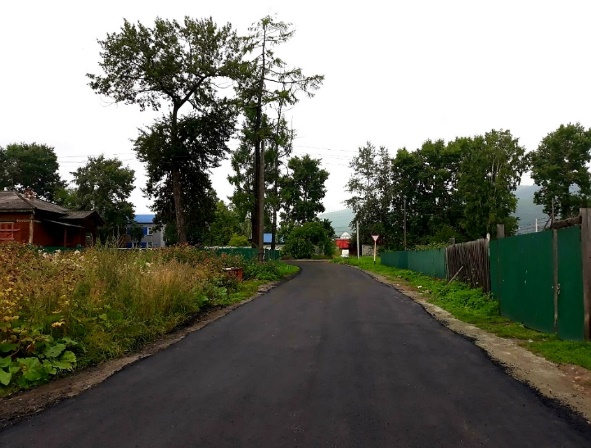 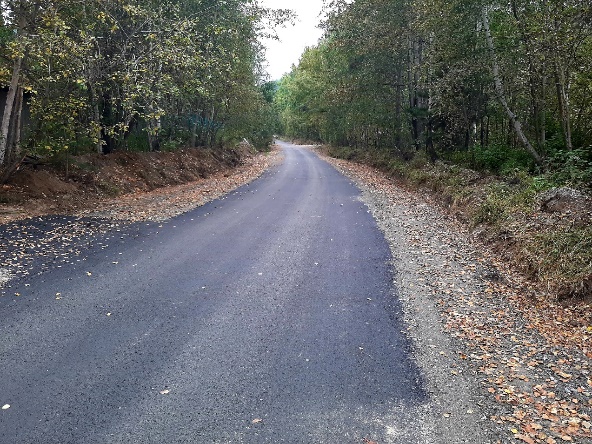 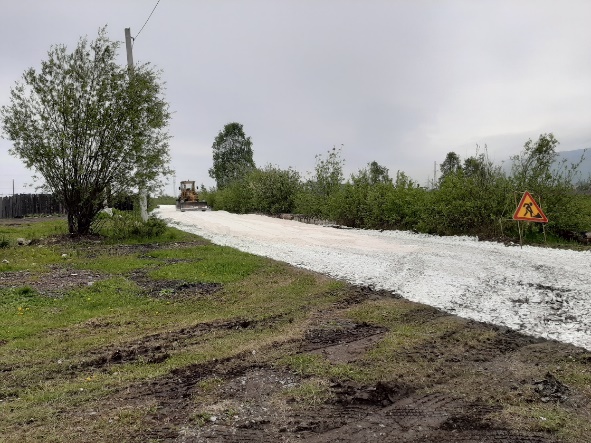 Ремонт автомобильного моста на Острове
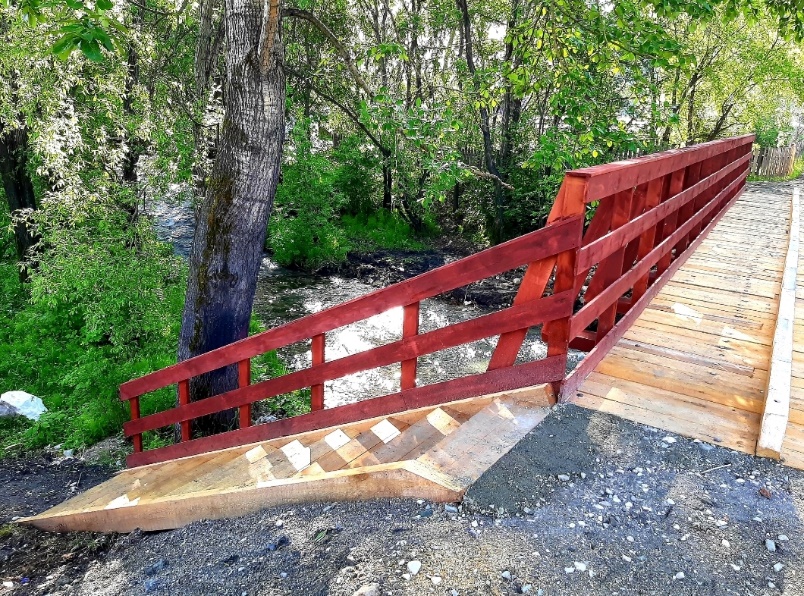 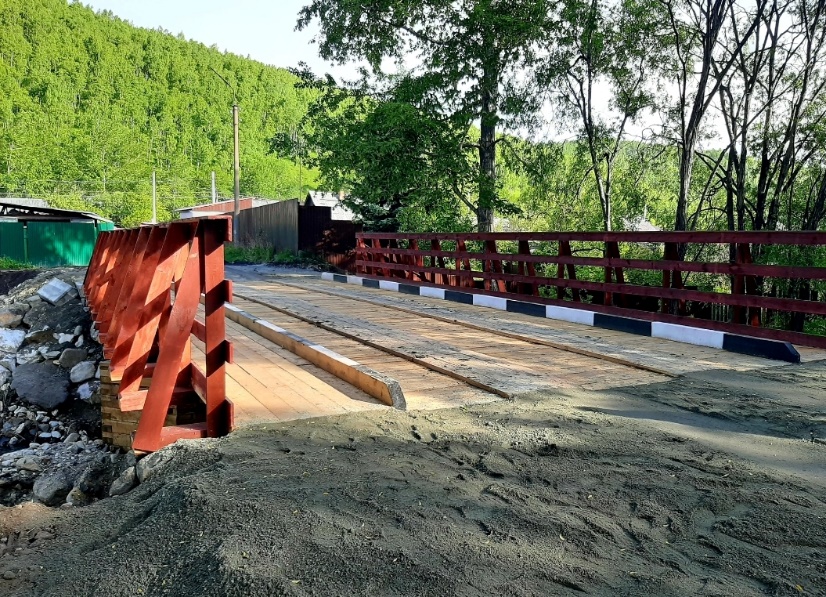 29
30
Источники финансирования программы «Благоустройство  Слюдянского муниципального образования на 2019 – 2024 годы"
Цель программы: 
Повышение уровня благоустройства территории Слюдянского городского поселения для обеспечения благоприятных условий проживания населения, формирования комфортных условий и создание мест отдыха населения;
Обеспечение экологической безопасности, улучшение экологической обстановки, озеленения, благоустройства на территории Слюдянского муниципального образования;
Обеспечение функционирования Муниципального бюджетного учреждения «Благоустройство»;
Создание комфортных условий жизнедеятельности в сельской местности;
Реализация общественно значимых проектов по благоустройству сельских территорий;
Активизация участия граждан в решении вопросов местного значения.
23 353 т.р.
31
Выполненные мероприятия по реализации перечня народных инициатив (исполнено 10 099т.р. (100%), в том числе 9 291т.р. за счет средств бюджета Иркутской области)
Дворовая территория Бабушкина, 2А
Тротуар по ул. Советская
Светодиодный фонтан
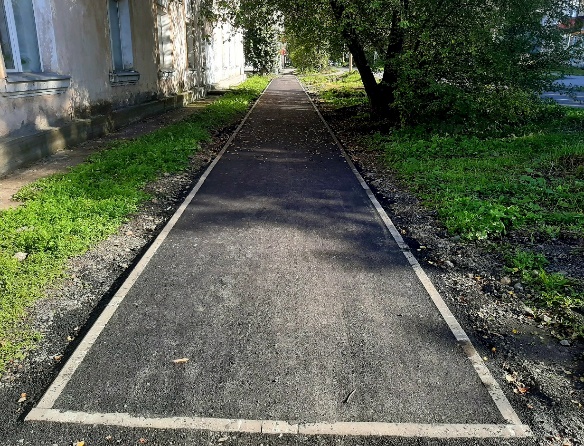 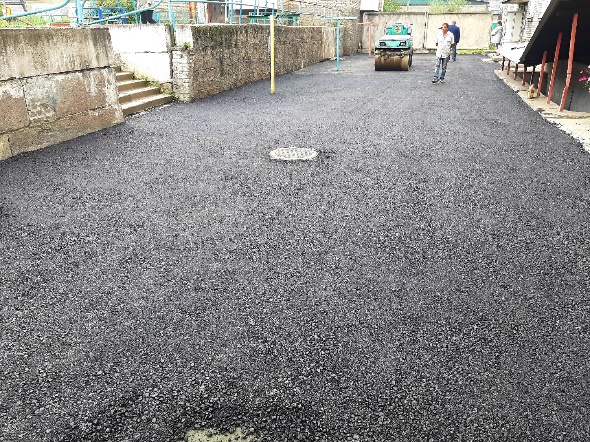 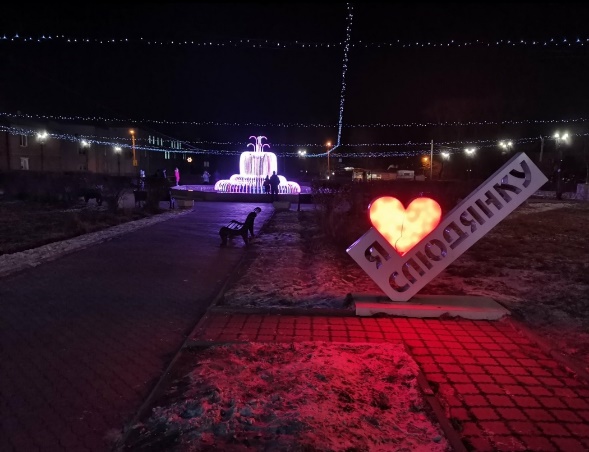 Мемориал Звездочка в пади Улунтуй
Остановочные павильоны
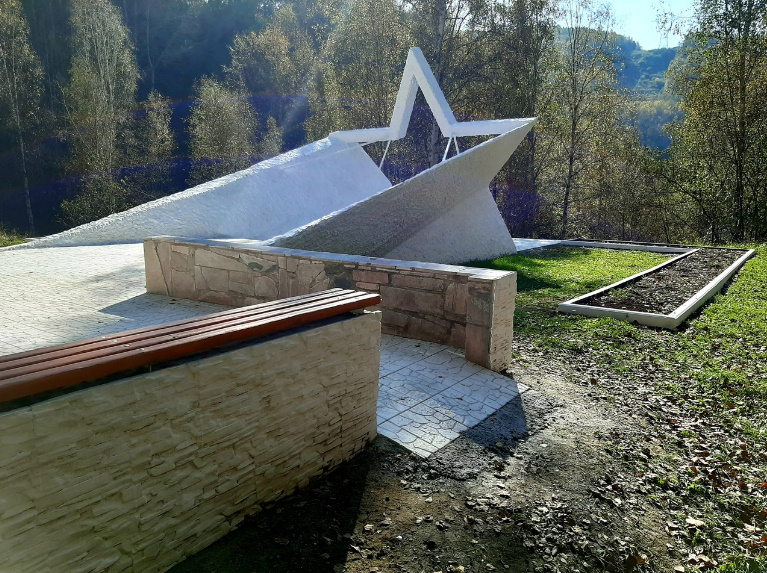 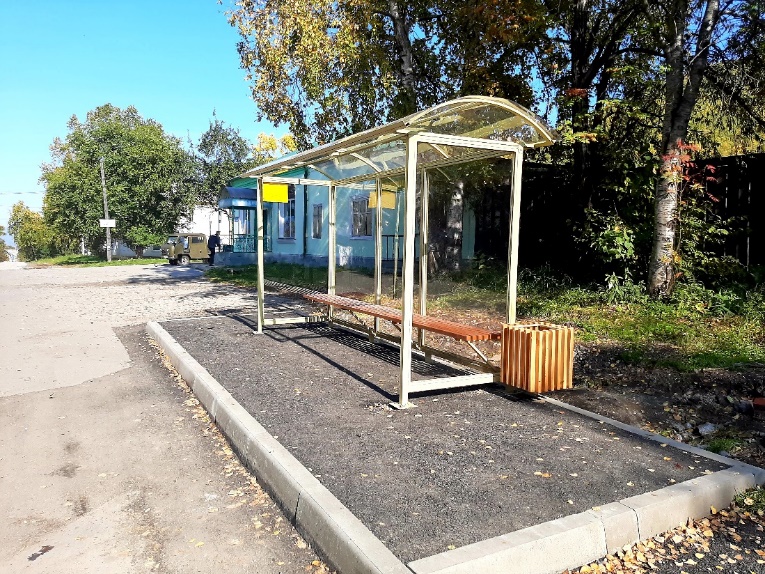 32
33
Источники финансирования программы «Безопасный город на 2019 - 2024гг.»
Цель подпрограммы: 
Повышение роли и эффективности работы Слюдянского городского звена территориальной подсистемы единой государственной системы предупреждения и ликвидации чрезвычайных ситуаций (ТП РСЧС) в решении задач по предупреждению и ликвидации чрезвычайных ситуаций.
Обеспечение и защита личности и общества от терроризма, предупреждение экстремальной деятельности, противодействие терроризму и минимизация последствий его проявлений, совершенствование профилактических мер антиэкстремистской направленности.
Формирование у молодежи внутренней потребности в толерантном поведении поведение к людям других национальностей и религиозных конфессий на основе ценностей многонационального российского общества, культурного самосознания, принципов соблюдения прав и свобод человека.
Совершенствование резервов финансовых и материальных ресурсов для ликвидации чрезвычайных ситуаций, запасов материально-технических средств в целях гражданской обороны, пожарной безопасности и безопасности людей на водных объектах
34
Выполненные мероприятия
Видеокамеры установленные в 2020 году
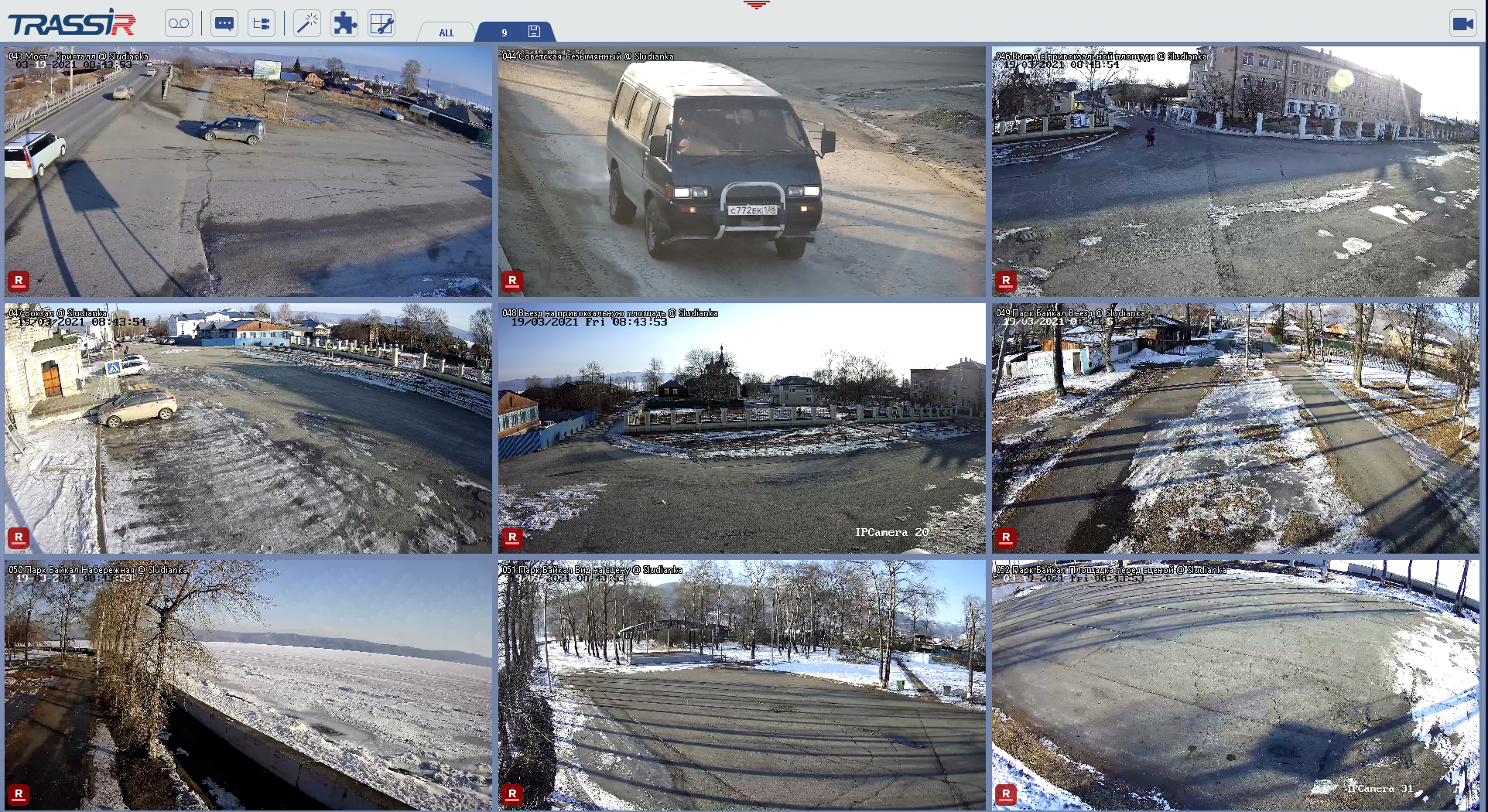 35
6. Программа «Поддержка приоритетных отраслей экономики Слюдянского муниципального образования» на 2019 - 2024 годы (исполнено 215 т.р. (93,4%) от плана 230 т.р.)
Цель программы: Создание благоприятных условий для предпринимательской деятельности и устойчивого развития малого и среднего предпринимательства в Слюдянского муниципальном образовании
36
37
Источники финансирования программы «Совершенствование механизмов управления Слюдянским муниципальным образованием на 2019 – 2024 годы»
Цель программы: Обеспечение совершенствование механизмов управления Слюдянским муниципальным образованием
38
Структура расходов по программе «Совершенствование механизмов управления Слюдянским муниципальным образованием на 2015 – 2020 годы», т.р.
39
40
Источники финансирования программы «Развитие культуры, досуга, физической культуры и спорта в Слюдянском муниципальном образовании на 2019 – 2024 гг.»
Цель программы: 
Развитие культуры и спорта, сохранение единого культурного пространства Слюдянского муниципального образования, способствующее гармоничному развитию личности, реализации ее духовного потенциала, всестороннему удовлетворению культурных потребностей и повышению качества жизни жителей города Слюдянка.
В течение 2020 года было проведено:
64 культурно-массовых мероприятий;
63 спортивных мероприятий.
41
Спортивные мероприятия
Приобретение новой формы
Кубок главы
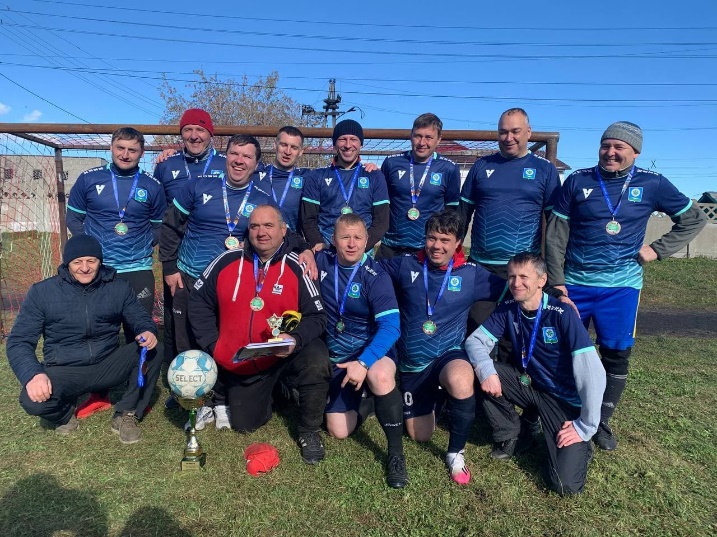 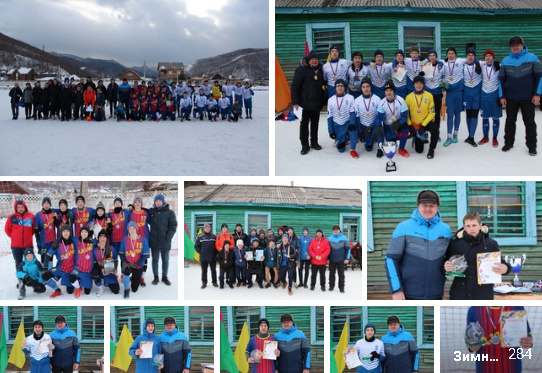 Турнир по шахматам
ГТО
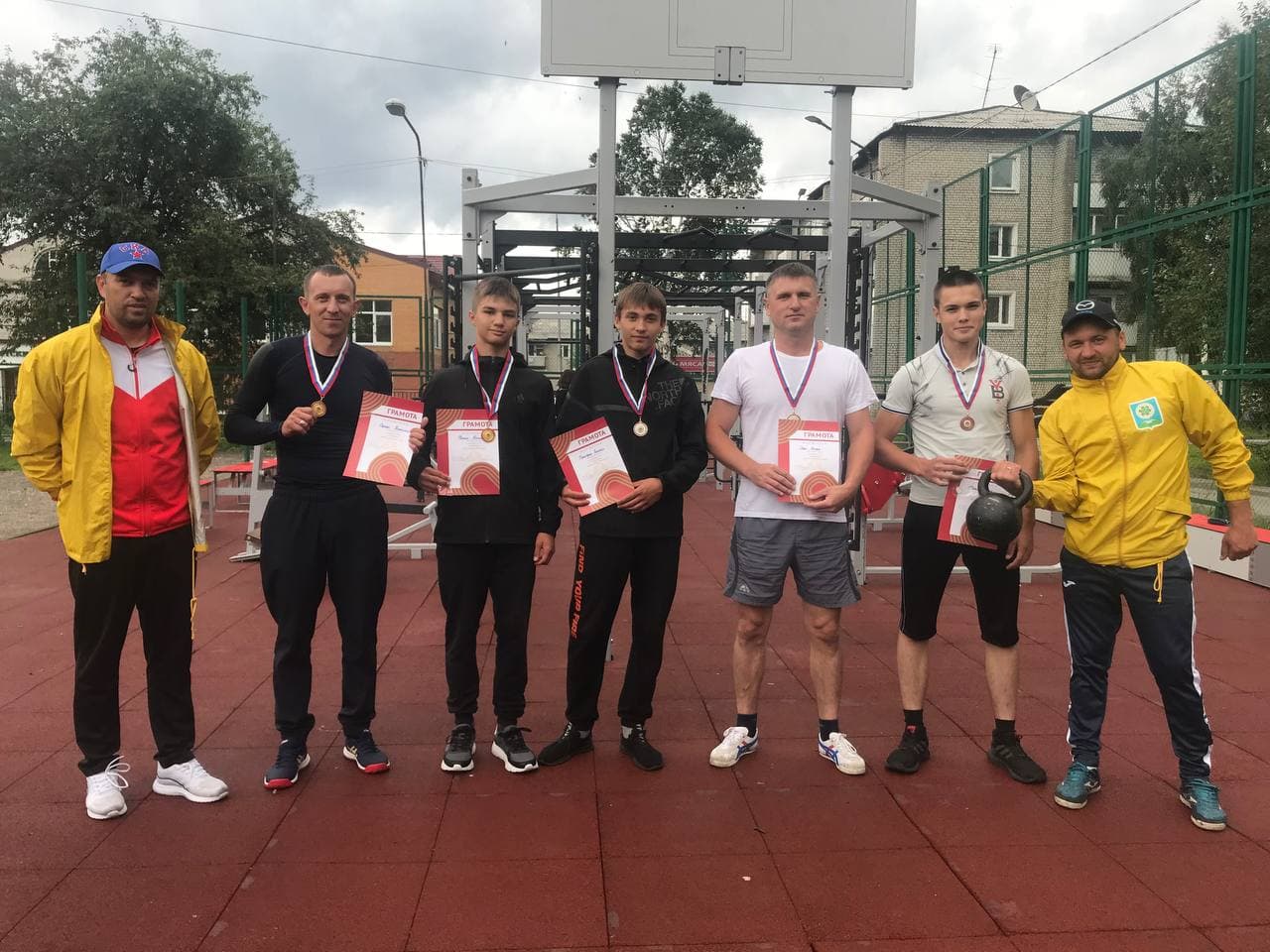 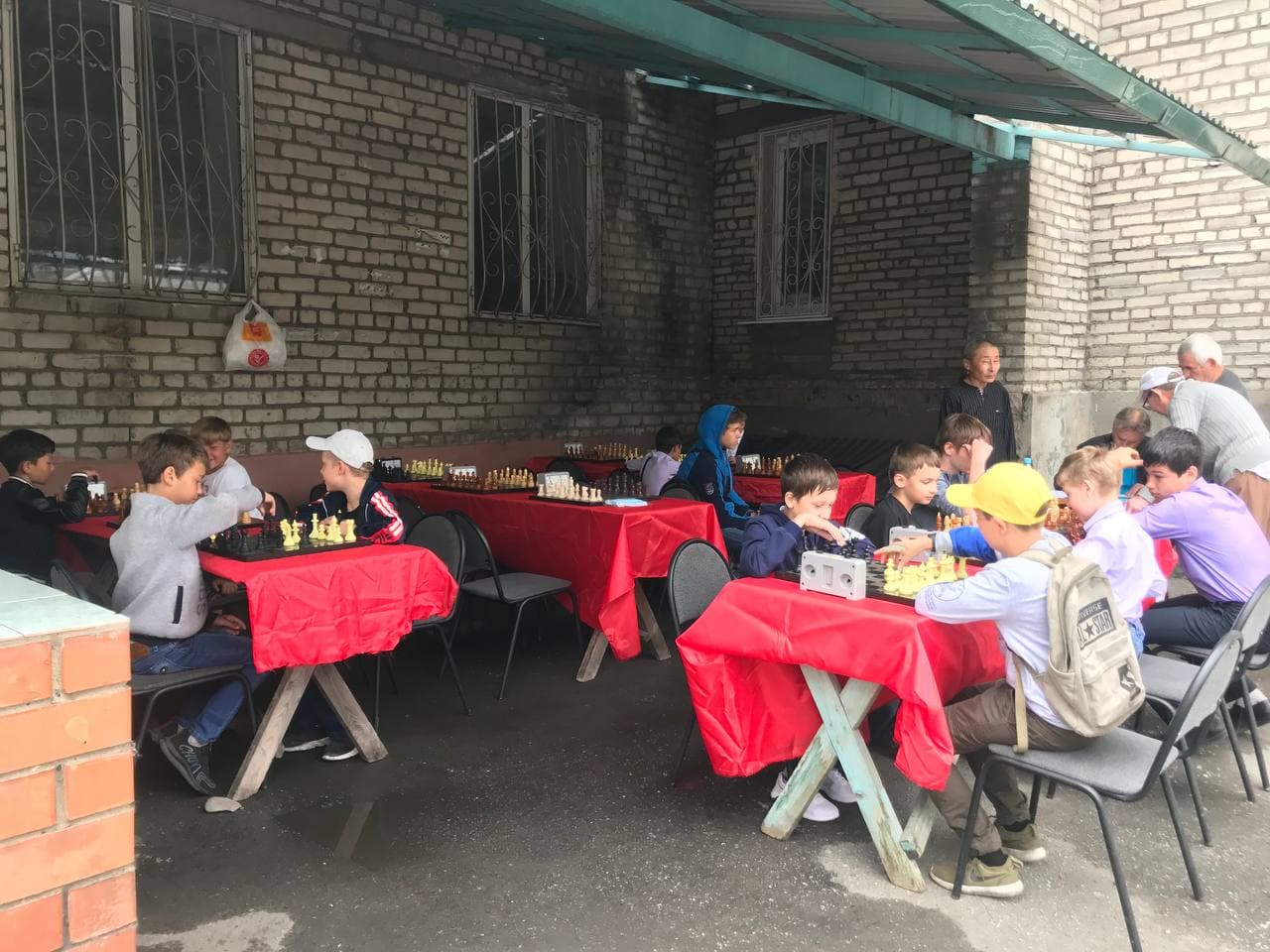 42
Крещение
Широкая масленица
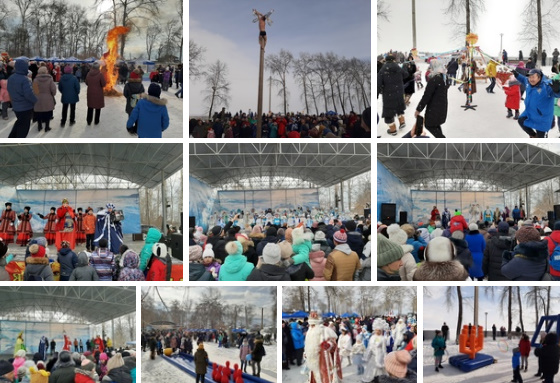 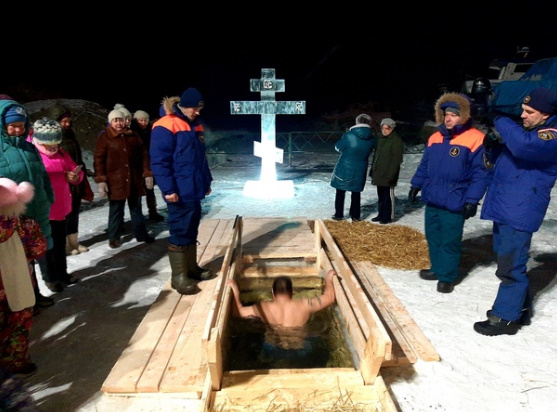 День победы
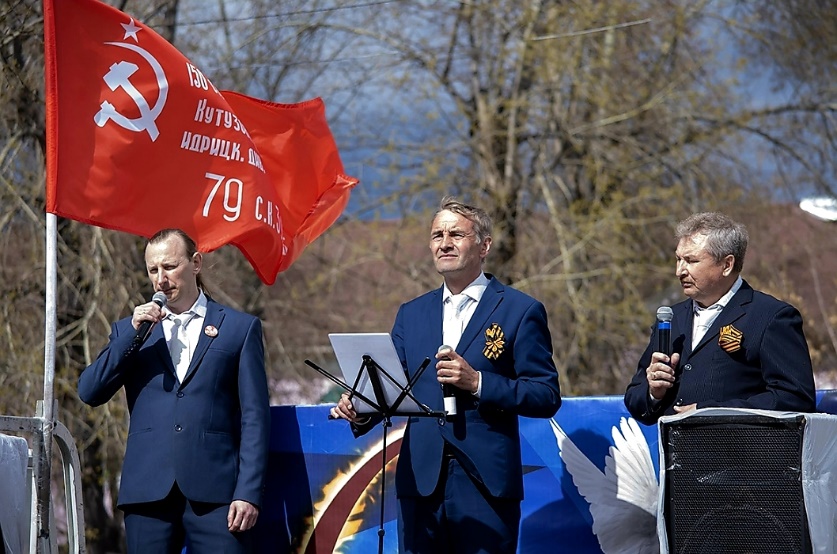 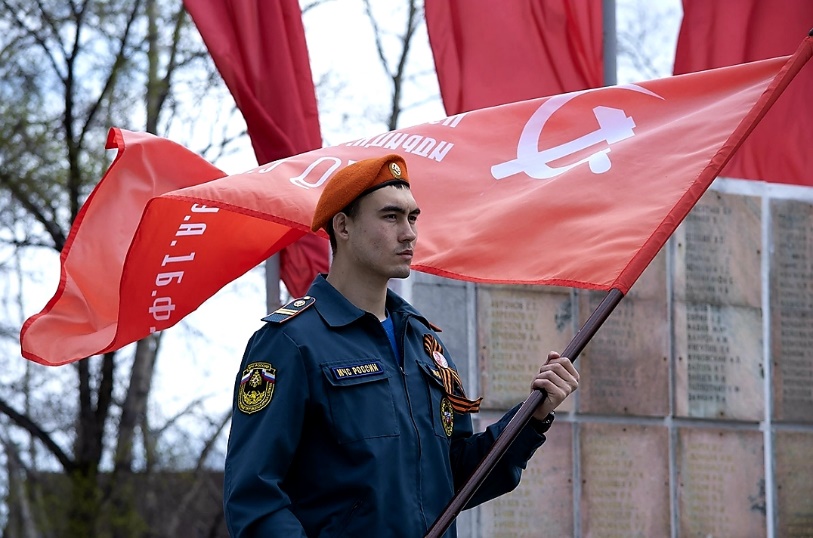 43
9. Программа «Формирование современной городской среды на территории Слюдянского муниципального образования» на 2018-2024 годы (исполнено 11 444 т.р. (100%))
Цель программы: 
Повышение качества и комфорта городской среды на  территории Слюдянского муниципального образования
12 296 т.р.
Перечень проведенных мероприятий :
Проведено благоустройство общественной территории площадь «Большая»
44
Благоустройство общественной территории площадь «Большая»
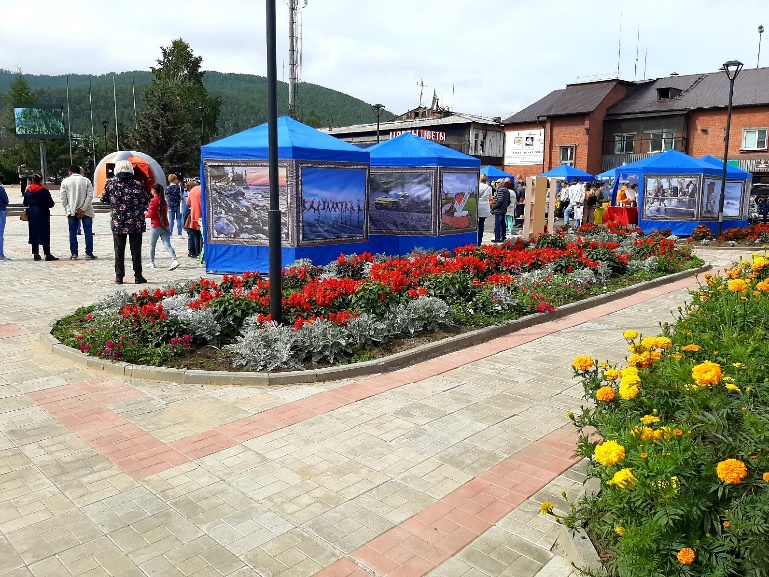 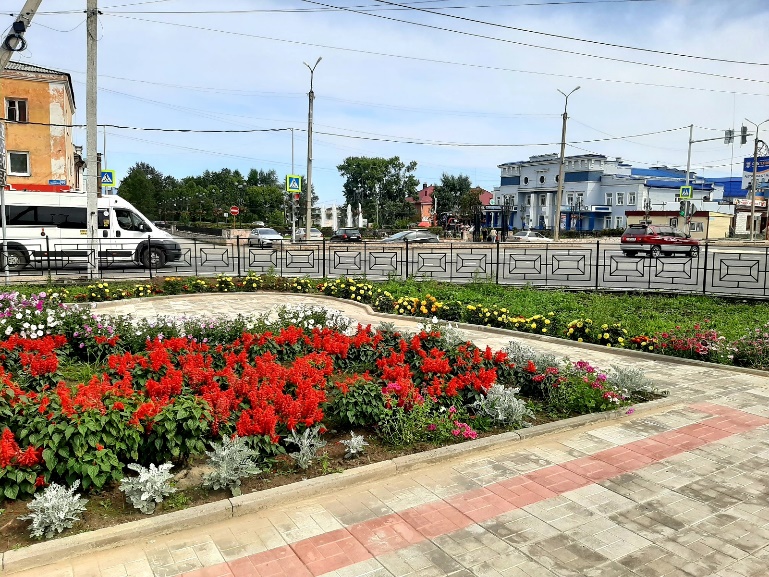 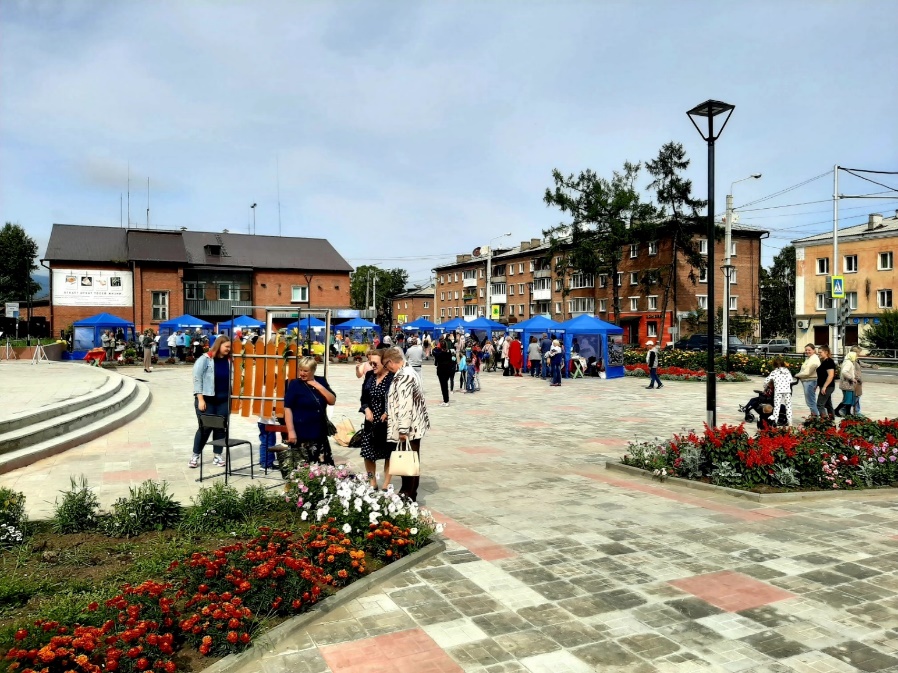 45
10. Программа «Комплексное и устойчивое развитие градостроительной деятельности и земельных отношений на территории Слюдянского муниципального образования» на 2019 – 2024 годы(исполнено 30 т.р. (13%) от плана 230 т.р.)
Цель программы: 
Создание условий для эффективного использования земельных участков Слюдянского муниципального образования
46
11. Программа «Повышение качества управления муниципальным имуществом Слюдянского муниципального образования» на 2019 – 2024 годы(исполнено 8 383 т.р. (95,8%) от плана 8 752 т.р.)
Цели программы: 
Эффективное и рациональное использование муниципального имущества
Организация целостной системы учета объектов недвижимости муниципальной собственности
Обеспечение эффективного управления объектами недвижимости
Увеличение доходов бюджета поселения
Совершенствование учета муниципального имущества.
47
12. Непрограммные мероприятия, (исполнено 4 147  т.р. (92%) от плана 4 509 т.р.)
1 415
1 133
0
1 599
48
СПАСИБО
ЗА
ВНИМАНИЕ!
49